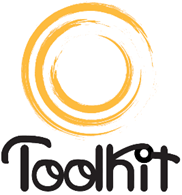 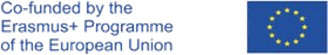 TOOLKIT
WP 7 - DISSEMINATION
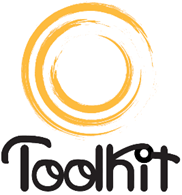 WP 7 – DISSEMINATION OF THE PROJECT’S RESULTS
Activities -NEW
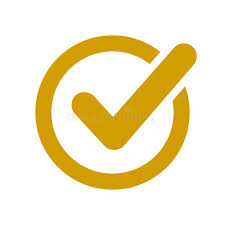 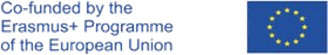 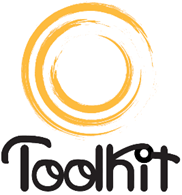 WP 7 – Project’s Promotional Video
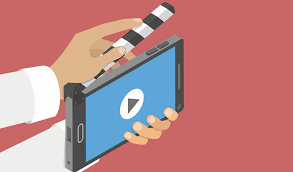 AIM: presenting the project and sharing the results achieved so far from the beneficiaries point of view
SHOOTINGS SENT BY THE FIRST WEEK OF NOVEMBER
ACTIVITIES: 
Partner Institutions send brief shootings according to the instrucions provided

UNIBO manages the subcontracting process of a professional for video editing

CONSORTIUM validates the video produced before it is disseminated online
NEW DEADLINE: as soon as possible!!
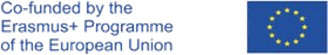 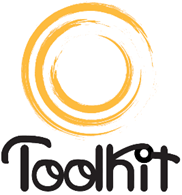 WP 7 – Asian Partners Promotional Brochures
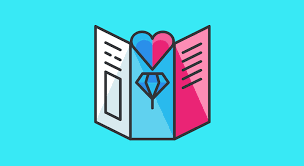 The aim is to promote your university internationally

To be distributed online

Funds allocated for each university: 500 EUR for graphic design
Documents to be provided in order to start the procedure: 

Plan of the Brochure contents
Quotation from graphic company
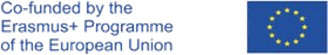 Some ideas….
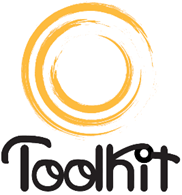 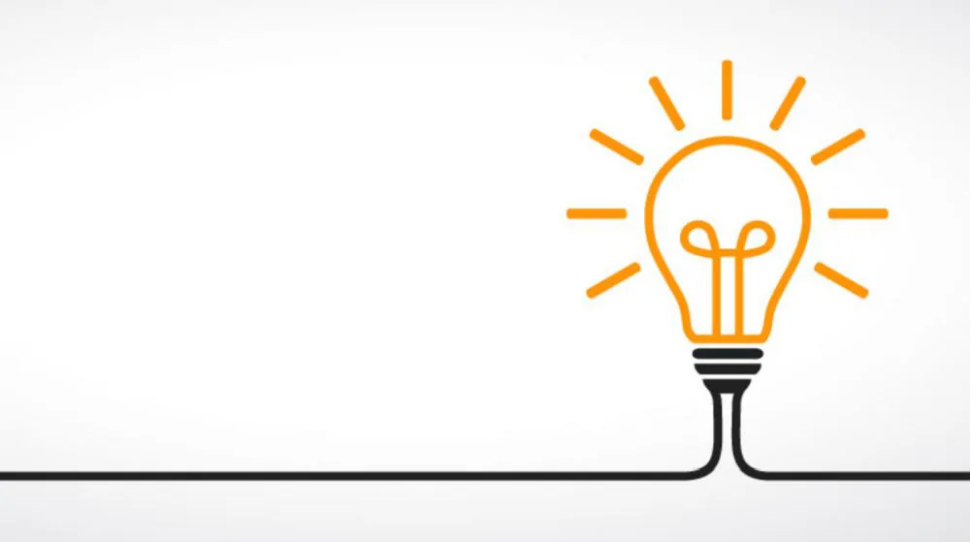 Key info about the University (ex. Vision Mission)
Academic offer
International opportunities
Students services
Links to the dedicated webpages
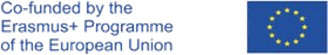 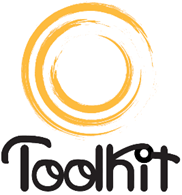 WP 7 – Asian Partners IRO Pages updates
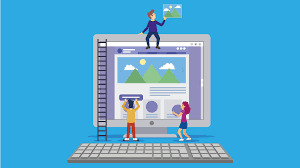 Home in English? 
IRO Page
IRO Page in English? 
Which is the focus for your strategy?

Examples websites
UNIBO 
UPPSALA UNIVERSITY
VILNIUS UNIVERSITY
THAMMASAT UNIVERSITY
NUS
CITY UNIVERSITY OF HONG KONG
Documents to be provided in order to start the procedure: 
Plan for the website updates
Quotation for the required services

Funds allocated
3.500 each Institution
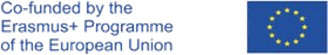 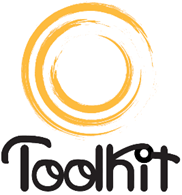 WP 7 – Asian Partners Brochures & websites
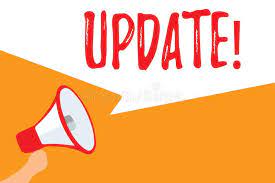 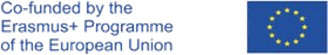